1.7 Βιβλιογραφική ανασκόπηση και κανονισμοί
Στόχοι της παρούσας ενότητας
Καλώς ορίσατε στην ενότητα: «Βιβλιογραφική ανασκόπηση και κανονισμοί"

Μετά την ολοκλήρωση της συγκεκριμένης ενότητας ο αναγνώστης θα γνωρίζει:
Την τρέχουσα κατάσταση και τις τάσεις στη γεωθερμική ενέργεια
 Τους κινδύνους, τις δυνατότητες και τα πλεονεκτήματα από τη χρήση της
Τους κανόνες – νόμους για τα γεωθερμικά συστήματα και τη διαδικασία που θα πρέπει να ακολουθηθεί για την έκδοση αδειών εγκατάστασής τους
Θέματα αστικής ευθύνης και ασφάλισης
5.   Δυνατότητες χρηματοδότησης γεωθερμικών έργων
Περιεχόμενα
Κανονισμοί και νομοθεσία
 Πολιτικό και νομικό πλαίσιο
 Έγκριση δικαιωμάτων χρήσης υδάτινων πόρων
 Νόμος μεταλλείων
 Κανονισμοί του νόμου περί καταθέσεων
 Διαφορετικές μορφές εγκαταστάσεων
 DGW W120 – 2 & VDI 4640
Τρέχουσα κατάσταση
Περιφερειακές τάσεις και καινοτομίες
Έντυπα χρήσης και εφαρμογές τους σε όλο τον κόσμο
Καινοτόμος χρήση της γεωθερμικής ενέργειας στη Γερμανία
Καινοτόμος αξιοποίηση της γεωθερμικής ενέργειας
 Δυνατότητες αξιοποίησης 
Αγορά θέρμανσης
Ανάπτυξη αγοράς
Περιεχόμενα
Ευθύνη και ασφάλιση
Αστική ευθύνη για εξορύξεις και για ζημιές από γεωθερμικά πηγάδια
Ευθύνη και απαιτήσεις για κακοτεχνίες 
Νομοθεσία για περιβαλλοντική ζημιά

Χρηματοδότηση 
Νόμος για τις Ανανεώσιμες Πηγές Ενέργειας
Πρόγραμμα παροχής κινήτρων αγοράς (MIP)
Εμπορική τράπεζα για ανασυγκρότηση
Διάταγμα εξοικονόμησης ενέργειας
Εθνικό Σχέδιο Δράσης για την Ενεργειακή Απόδοση (NEEAP)
Ενεργειακή απόδοση του προγράμματος παροχής κινήτρων
Ενεργειακές Έννοιες - Δημοτικός Αναπτυξιακός Σχεδιασμός

6. Συμπεράσματα
Υπάρχουσα κατάσταση
Περιφερειακές τάσεις και καινοτομίες

Οι πόλεις παίζουν σημαντικό ρόλο στην προώθηση της γεωθερμικής ενέργειας κοντά στην επιφάνεια
   Διατηρούν προγράμματα προβολής της αγοράς, υποστηρίζουν με οικονομικούς πόρους, βοηθούν στον τεχνικό σχεδιασμό και εκτέλεση.

Σε ορισμένες περιοχές, η κυβέρνηση χρησιμοποιεί τη γεωθερμική ενέργεια ως υποστηρικτικό πλαίσιο (Ισλανδία, Σουηδία, Γερμανία και Γαλλία).
Υπάρχουσα κατάσταση
Περιφερειακές τάσεις και καινοτομίες
Οι τάσεις της αγοράς και τα καινοτόμα παραδείγματα έργων ποικίλλουν σε μεγάλο βαθμό λόγω του εξοπλισμού των πόρων και των δομών ζήτησης
Μερικά καινοτόμα παραδείγματα έργων είναι: συστήματα τοπικής και αστικής θέρμανσης στο Παρίσι και το Μόναχο, χρήση γεωθερμικών πόρων στην Ισλανδία, άντληση γεωθερμικής θερμότητας σε εθνικό επίπεδο στη Σουηδία, εξερεύνηση και εκμετάλλευση πρώην ανθρακωρυχείων και χρήση γεωθερμικής ενέργειας κοντά σε θερμοκήπια στις Κάτω Χώρες ως δημόσιες εγκαταστάσεις, κτίρια συγκροτήματα και εμπορικά κέντρα στη Νότια Κορέα.
Βασικά κριτήρια για την ανάπτυξη της γεωθερμικής ενέργειας στις χώρες αυτές είναι η κυβέρνηση, οι νομοθέτες και τα χρηματοπιστωτικά ιδρύματα.
[Speaker Notes: Quelle: Handbuch für Oberflächennahe Geothermie , S. 779f]
Υπάρχουσα κατάσταση
Περιφερειακές τάσεις και καινοτομίες
Από τις διεθνείς διαπραγματεύσεις για την κλιματική αλλαγή που πραγματοποιήθηκαν στο Παρίσι το Δεκέμβριο του 2015, οι ανανεώσιμες πηγές ενέργειας αναγνωρίστηκαν παγκοσμίως ως βασικό στοιχείο της πρόληψης της αλλαγής του κλίματος .
Το 2015 ήταν ένα έτος ρεκόρ αύξησης της παραγωγικής ικανότητας. Υπολογίστηκαν επιπλέον 147 GW χωρητικότητας ανανεώσιμης ηλεκτρικής ενέργειας, με επιπλέον θερμική ισχύ 38 GW.
Οι πυκνοκατοικημένες χώρες όπως η Ινδία και η Κίνα παίζουν κινητήρια δύναμη όσον αφορά την ανάπτυξη νέων ανανεώσιμων πηγών ενέργειας.
[Speaker Notes: Quelle: Handbuch für oberflächennahe Geothermie , S. 780]
Υπάρχουσα κατάσταση
Τρόποι χρήσης παγκοσμίως

Οι 5 χώρες με τις υψηλότερες εγκατεστημένες δυναμικότητες γεωθερμικής ενέργειας κοντά στην επιφάνεια, συμπεριλαμβανομένων των αντλιών θερμότητας, είναι η Κίνα, οι ΗΠΑ, η Σουηδία, η Τουρκία και η Γερμανία.

Κατά την εξέταση της κατά κεφαλήν χρήσης, ισχύει ότι οι χώρες Ισλανδία, Σουηδία, Φινλανδία, Νορβηγία και Ελβετία βρίσκονται στην κορυφή.
[Speaker Notes: Quelle: Handbuch für oberflächennahe Geothermie, S. 781]
Υπάρχουσα κατάσταση
Μορφές χρήσης και εφαρμογές σε παγκόσμια κλίμακα
      Γεωθερμικές αντλίες θερμότητας: 
Στις ΗΠΑ, στην ΕΕ και στην Κίνα βρίσκεται ο μεγαλύτερος αριθμός εγκατεστημένων αντλιών θερμότητας 
Οι γεωθερμικές αντλίες θερμότητας χρησιμοποιούνται σε 48 χώρες σε όλο τον κόσμο.
Σε σύγκριση με τη χρήση το 2000: Χρησιμοποιούνται μόνο σε 26 χώρες.

      Θέρμανση σε κτίρια:
Κυρίαρχες χώρες: Κίνα, Ισλανδία, Τουρκία, Γαλλία και Γερμανία.
Διάκριση μεταξύ κεντρικών εγκαταστάσεων για εφαρμογές μεγάλης κλίμακας και εξατομικευμένες χρήσεις.
Οδηγός με εξατομικευμένη χρήση (από 28 χώρες): Τουρκία, ΗΠΑ, Ιταλία, Σλοβακία και Ρωσία.
[Speaker Notes: Quelle: Handbuch für oberflächennahe Geothermie , S.782]
Υπάρχουσα κατάσταση
Μορφές χρήσης και εφαρμογές σε παγκόσμια κλίμακα
      Θερμοκήπια:
31 χώρες χρησιμοποιούν τη γεωθερμική ενέργεια για τη θέρμανση θερμοκηπίων και μεγάλων εκτάσεων γης.
Κύριες καλλιέργειες: λαχανικά, ντομάτες, λουλούδια και δενδρύλλια δέντρων.
Οι ΗΠΑ και η Ισλανδία αναπτύσσουν επίσης καρπούς (όπως μπανάνες).

      Πισίνες – Ιαματικά Λουτρά - Σπα:
Το θερμό νερό χρησιμοποιούνται σε περίπου 70 χώρες για πισίνες και ιαματικά λουτρά.
Η γεωθερμική ενέργεια συμβάλει στη δημιουργία ενός σημαντικού πολιτιστικού στοιχείου και τόπου συνάντησης.
[Speaker Notes: Quelle: Handbuch für oberflächennahe Geothermie, S.782]
Υπάρχουσα κατάσταση
Μορφές χρήσης και εφαρμογές σε παγκόσμια κλίμακα
      Διαδικασίες ξήρανσης και βιομηχανικής επεξεργασίας: Σε 15 χώρες: 
Σε ξήρανση κρεμμυδιών (ΗΠΑ / Σερβία), δημητριακών, φρούτων (Νότια και Κεντρική Αμερική, Νέα Ζηλανδία), καρύδων (Φιλιππίνες), σε ξύλο και ιχθυοκαλλιέργειες. 
Παροχή θερμότητα στη βιομηχανία δέρματος (Σερβία, Σλοβενία), χημικές διεργασίες (Βουλγαρία, Πολωνία), χαρτοποιία (Νέα Ζηλανδία) ή εκχυλίσεις CO2.
Π.χ. το γεωθερμικό πεδίο Larderello στην Ιταλία χρησιμοποιεί την πλεονάζουσα γεωθερμική θερμότητα από το σταθμό παραγωγής ηλεκτρικού ρεύματος του San Marino ως φιλική προς το περιβάλλον και οικονομικά αποδοτική θέρμανση της διαδικασίας δημιουργίας τυριού.
      Λιώσιμο χιονιού σε δρόμους και πεζοδρόμια:
Περίπου 2,5 εκατομμύρια m2 οδών / πεζοδρομίων διατηρούνται χωρίς πάγο παγκοσμίως (ιδίως στην Ισλανδία).
[Speaker Notes: Quelle: Handbuch der oberflächennahen Geothermie, S.782]
Υπάρχουσα κατάσταση
0.87%
0.23%
0.99%
13.00%
70.95%
[Speaker Notes: Quelle: Handbuch der oberflächennahen Geothermie, S. 781]
Υπάρχουσα κατάσταση
Καινοτόμος χρήση της γεωθερμικής ενέργειας στη Γερμανία
Οι μελέτες σκοπιμότητας σχετικά με τη χρήση των ορυχείων των πρώην μεταλλευτικών περιοχών διεξάγονται στην περιοχή του Ruhr.
Κατά τη διάρκεια της υπόγειας εξόρυξης άνθρακα, αυξάνεται το νερό με θερμοκρασίες 20-50 °C για να διατηρηθεί το ορυχείο ξηρό. Το νερό είναι συνεπώς κατάλληλο για θερμαντικούς σκοπούς.

Έρευνα για τη θερμική επαναχρησιμοποίηση των ανθρακωρυχείων: Ο στόχος είναι η ανάπτυξη μιας τεχνικά και οικονομικά εφικτής αρχιτεκτονικής αποθήκευσης θερμότητας για την ενεργειακή επαναχρησιμοποίηση του ορυχείου "Prosper-Haniel" με τη μορφή θερμικής αποθήκευσης.
[Speaker Notes: Quelle: Handbuch oberflächennahe Geothermie, S.790]
Υπάρχουσα κατάσταση
Καινοτόμος χρήση της γεωθερμικής ενέργειας στη Γερμανία
Προκαλεί εποχιακή αχρησία θερμότητας, από βιομηχανικές διαδικασίες και διαδικασίες παραγωγής ηλεκτρικής ενέργειας / ηλιακή θερμότητα που παράγεται στην αγρανάπαυση, στην κατασκευή ορυχείων στα γύρω μεταλλεία
 Μπορεί να χρησιμοποιηθεί ως παροχή θερμότητας για εμπορικά και οικιστικά ακίνητα κατά το χειμώνα αν χρειαστεί (μέσω των δικτύων τηλεθέρμανσης).
Εγκατάσταση: Πρέπει να εφαρμοστούν / αναπτυχθούν κατάλληλα μέτρα υποδομής και κατάλληλα συστήματα ανάπτυξης και στήριξης.
Προαπαιτούμενο: Παρουσία ενός ακόμη πλήρως προσβάσιμου και ενδεχομένως ενεργού ορυχείου. Η ανάπτυξη της ποιότητας και της ποσότητας των νερών πρέπει να παρακολουθείται κατά το χρόνο μετά την ενεργό εξόρυξη
[Speaker Notes: Quelle: Handbuch oberflächennahe Geothermie, S. 790]
Υπάρχουσα κατάσταση
Καινοτόμος ανάπτυξη της NS γεωθερμικής ενέργειας
      Έξυπνες πόλεις: 
Ο όρος περιγράφει διαφορετικές διαστάσεις, π.χ. ανανεώσιμες πηγές ενέργειας, την προστασία περιβάλλοντος, τις έξυπνες ψηφιακές τεχνολογίες, τον αειφόρο τρόπο ζωής, τη συμμετοχή των πολιτών, την αποδοτική κινητικότητα καθώς και την , αποτελεσματική διοίκηση και οικονομία.
      Έξυπνα δίκτυα:
Τα έξυπνα δίκτυα αποκτούν όλο και μεγαλύτερη σημασία και περιλαμβάνουν τη γεωθερμική ενέργεια. Αφενός, τα έξυπνα δίκτυα υποστηρίζουν την αλληλεπίδραση του ενεργειακού εφοδιασμού και ζήτησης, αφετέρου, με την ενσωμάτωση της παραγωγής από ανανεώσιμες πηγές ενέργειας. Για το ηλεκτρικό δίκτυο του , πρέπει να αναπτυχθούν νέες, έξυπνες τεχνολογίες και υπηρεσίες.
Χρονική χρήση: Χρησιμοποίηση της θερμότητας σε πολλαπλά στάδια σε συνδυασμό με την παραγωγή ηλεκτρισμού και επακόλουθη χρήση θερμότητας.
[Speaker Notes: Quelle: Handbuch der oberflächennahen Geothermie, S.794]
Υπάρχουσα κατάσταση
Προκλήσεις και λύσεις 
      Κεντρικές προκλήσεις:
Υψηλό κεφάλαιο εκκίνησης
Ανάγκη για διεξοδική διεπιστημονική ανάλυση των πόρων των γεωεπιστημών
Με ελλείψεις ή σε ασαφή κατάσταση οι μηχανισμοί κρατικής υποστήριξης
Περιορισμένη γνώση των υπευθύνων λήψης αποφάσεων
Έλλειψη ενδιαφέροντος για έργα ανανεώσιμων πηγών θερμότητας
Η ακρίβεια των υπευθύνων λήψης αποφάσεων πριν από την επένδυση
Άμεση ανάγκη για πρόσθετη εμπειρογνωμοσύνη (ταχεία ανάπτυξη της  βιομηχανίας).
[Speaker Notes: Quelle: Handbuch der oberflächennahe Geothermie, S. 793]
Υπάρχουσα κατάσταση
Προκλήσεις και λύσεις 
      Κεντρικές προκλήσεις (συνέχεια):
Ελαχιστοποίηση κινδύνου με την ενσωμάτωση της γεωεπιστημονικής έρευνας από τη γεωλογία, τη γεωφυσική και τη γεωμάθεια.
Πίεση για την επιτάχυνση των έργων.
Ανάπτυξη αξιόπιστων ερευνητικών αποτελεσμάτων χωρίς προηγούμενη προκατάληψη που δεν βασίζεται στην επιστήμη.
Ο πιθανός κίνδυνος επαγόμενης σεισμικότητας οδηγεί σε προβλήματα δημόσιας αποδοχής.
[Speaker Notes: Quelle: Handbuch oberflächennahe Geothermie, S. 801f]
Υπάρχουσα κατάσταση
Προκλήσεις και λύσεις
Κύρια ευθύνη:
Φορείς χάραξης πολιτικής; καθορίζουν το νομικό και χρηματοδοτικό πλαίσιο για τον ιδιωτικό τομέα, την έρευνα, το δημόσιο συμφέρον και την παροχή κατάρτισης στον ενεργειακό τομέα.
      Σημαντικά κριτήρια για τους γεωθερμικούς προγραμματιστές: 
Σαφείς διαδικασίες, κανόνες, σταθερότητα, ασφαλείς αγορές και προβλεψιμότητα
Παράγοντες κινδύνου:
Νομικές αβεβαιότητες, αμφισημίες και υπερβολικό περιθώριο ερμηνείας.
Υπάρχουσα κατάσταση
Σημαντικά σημεία στην ανάπτυξη της NS γεωθερμικής ενέργειας
Πολιτική
Κίνητρα για τιμολόγηση 
Ποσοτική δέσμευση
Υποστήριξη για ΣΔΙΤ (συμπράξεις δημοσίου-ιδιωτικού τομέα)
Πρόσβαση στο δίκτυο παροχής
Ίδρυμα
Γεωπεριβαλλοντικές αρχές ανάπτυξης / κοινωνία
Εξουσιοδοτημένο προσωπικό υπουργείο
Εξουσιοδοτημένοι υπάλληλοι εταιρείας παροχής ενέργειας
Αρμόδιες αρχές
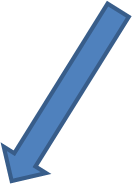 Πληροφορία
Κατανοητό μοντέλο
Ημερομηνία προέλευσης / απογραφή πηγής
-      Εξερεύνηση 
Γεώτρηση    
Τεχνολογία 
Δεδομένα αγοράς
Χρηματοδότηση 
Εμπορικό χρέος / ίδια κεφάλαια
Κυβερνητική επιδότηση ή εγγύηση ομολόγων
Δάνεια για την ανάπτυξη
Χρηματοδότηση του κλίματος
Παράγοντες επιτυχίας της παραγωγής γεωθερμικής ενέργειας
[Speaker Notes: Quelle: Handbuch Oberflächennahe Geothermie, S. 803]
Κανονισμοί και νομοθεσία
Πολιτικό και νομικό πλαίσιο 
Η υλοποίηση γεωθερμικών εγκαταστάσεων NS καθορίζεται από τους τεχνικούς κανόνες και τις νομικές και πολιτικές συνθήκες.
Κανονισμοί όπως ο νόμος περί υδάτων και ο νόμος περί μεταλλευμάτων είναι θεμελιώδεις για την έκδοση άδειας.
Η άδεια οικοδόμησης δεν είναι συνήθως απαραίτητη για το ίδιο το γεωθερμικό σύστημα, καθώς δεν κατασκευάζονται επιπλέον κτίρια στη γεωθερμική ενέργεια NS.
Η πιστοποίηση των εταιρειών γεώτρησης βασίζεται στο φύλλο εργασίας DVGW.
W 120-2, ο σχεδιασμός των γεωθερμικών εγκαταστάσεων στην Οδηγία VDI 4640.
Η γεωθερμική ενέργεια επωφελείται επίσης από νόμους και προγράμματα επιδοτήσεων που αποσκοπούν στην ενθάρρυνση της χρήσης ανανεώσιμων πηγών ενέργειας.
[Speaker Notes: Quelle: Handbuch Oberflächennahe Geothermie , S.324]
Κανονισμοί και νομοθεσία
Έγκριση δικαιωμάτων νερού
Ως "χρήση υπόγειων υδάτων" εφαρμόζεται η χρήση των υπόγειων υδάτων καθώς και μέτρα που θα μπορούσαν να επηρεάσουν σημαντικά την ποιότητα των υπογείων υδάτων
Η αίτηση για χορήγηση άδειας υποβάλλεται στην αντίστοιχη αρχή διαχείρισης υδάτων. Εδώ εφαρμόζεται ο αντίστοιχος κρατικός νόμος.
Πρέπει επίσης να λαμβάνονται υπόψη οι ομοσπονδιακές διατάξεις που ισχύουν με βάση τα διατάγματα για τα υπόγεια ύδατα και επιφανειακά ύδατα. 
Ο σχεδιασμός της διαδικασίας έγκρισης διαφέρει από κράτος σε κράτος. Το κύριο σημείο για την έγκριση είναι τα μέσα μεταφοράς θερμότητας που χρησιμοποιούνται.
Κανονισμοί και νομοθεσία
Έγκριση όρων χρήσης νερού
Σε γενικές γραμμές εδώ ισχύει ότι και στο πόσιμο νερό για την έγκριση γεωθερμικών εγκαταστάσεων κοντά στην επιφάνεια. Αυτές περιλαμβάνουν τα εξής:
Προτεραιότητα στην προστασία του πόσιμου νερού από τη χρήση της γεωθερμικής ενέργειας
 Αποφυγή της αμοιβαίας επίδρασης των γεωθερμικών εγκαταστάσεων 
Επαρκής διερεύνηση γεωθερμικών εγκαταστάσεων 
Αυστηροί τεχνικοί κανονισμοί και χρήση εξειδικευμένων εταιρειών
Χρήση αβλαβών υλικών κατασκευής και λειτουργίας 
Εξασφάλιση μόνιμης αποτελεσματικότητας 
Παρακολούθηση της κατασκευής και λειτουργίας της γεωθερμικής μονάδας
Επαγγελματική διάλυση ελαττωματικών ή παροπλισμένων γεωθερμικών εγκαταστάσεων
Κανονισμοί και νομοθεσία
Geothermal probes
Production wells
Impurities
Aquifer
Aquicludes
Drinking water (working horizon)
Aquifer
Aquicludes
Aquifer
Oversalted deep water
Σχηματική τομή μέσω του υπόγειου χώρου που δείχνει πιθανή ζημιά στα υπόγεια ύδατα από γεωθερμικούς ανιχνευτές. 1 - διαρροή ρευστού μεταφοράς θερμότητας, 2 - διείσδυση αλμυρού νερού, 3 - βαθιά μετατόπιση ρύπων
[Speaker Notes: Quelle: https://www.umweltdaten.landsh.de/nuis/upool/gesamt/geologie/geothermie_2011.pdf
Landesamt für Landwirtschaft, Umwelt und ländliche Räume Schleswig-Holstein]
Κανονισμοί και νομοθεσία
Έγκριση δικαιωμάτων υδάτων – Έγγραφα αρχών
      Για γεωθερμικούς ανιχνευτές:
Επισκόπηση προγράμματος (1: 5,000) 
Λεπτομερές σχέδιο τοποθεσίας (1: 500 έως 1: 2000, με πληροφορίες σχετικά με τη θέση των σημείων γεώτρησης και την πορεία του αγωγού)
Επαλήθευση της πιστοποίησης της εταιρείας κατασκευής γεώτρησης ή γεώτρησης σύμφωνα με το DVGW W120, RAL-GZ 969 ή ισοδύναμο 
Πιστοποιητικό ικανότητας σύμφωνα με το DIN EN ISO 22475 ή DIN 4021
Παρουσίαση της αναμενόμενης στρωματογραφίας και των συνθηκών υπόγειων υδάτων
[Speaker Notes: Quelle: https://www.umweltdaten.landsh.de/nuis/upool/gesamt/geologie/geothermie_2011.pdf]
Κανονισμοί και νομοθεσία
Έγκριση δικαιωμάτων υδάτων – Κρατικά έγγραφα για τη μείωση των υδάτων
	Για γεωθερμικούς ανιχνευτές (συνέχεια) 
Πληροφορίες σχετικά με τα χρησιμοποιημένα πρόσθετα υλικά και τα υλικά επίστρωσης
Περιγραφή της τεχνικής γεώτρησης και επανασφράγισης 
Προβλεπόμενη ικανότητα εξόρυξης της γεωθερμικής εγκατάστασης  (για αξιολόγηση αξιοπιστίας)
Περιγραφή του συστήματος ανίχνευσης (πιστοποιητικά καταλληλότητας, πληροφορίες για το προϊόν του κατασκευαστή, υγρά που χρησιμοποιούνται στο σύστημα με τις αντίστοιχες δηλώσεις ασφαλείας)
[Speaker Notes: Quelle: https://www.umweltdaten.landsh.de/nuis/upool/gesamt/geologie/geothermie_2011.pdf]
Κανονισμοί και νομοθεσία
Έγκριση δικαιωμάτων υδάτων – Κρατικά έγγραφα για τη μείωση των υδάτων
Γεωθερμικοί συλλέκτες, κτιριακές εγκαταστάσεις (βάθος εγκατάστασης ως 10 μέτρα κάτω από το έδαφος):
Επισκόπηση εγκατάστασης (1: 5,000) 
Αναλυτικό σχέδιο τοποθεσίας (1: 500 έως 1: 2.000, με πληροφορίες σχετικά με τη θέση των συλλεκτών και την πορεία του αγωγού) 
Παρουσίαση αναμενόμενης δομής εδάφους και συνθηκών υπόγειων υδάτων 
Περιγραφή του συστήματος συλλεκτών ανιχνευτών (πληροφορίες προϊόντος του κατασκευαστή, υγρά που χρησιμοποιούνται στο σύστημα με τις αντίστοιχες δηλώσεις ασφαλείας)
Περιγραφή της τεχνικής εγκατάστασης
[Speaker Notes: Quelle: https://www.umweltdaten.landsh.de/nuis/upool/gesamt/geologie/geothermie_2011.pdf]
Κανονισμοί και νομοθεσία
Application for the construction and operation of geothermal probes> 10m
Σχέδιο δοκιμής νομοθεσίας για τη διαχείριση υδάτων ώστε να ληφθούν υπόψη ανησυχίες σχετικά με την προστασία των υπόγειων υδάτων και πόσιμου νερού στις γεωθερμικές εγκαταστάσεις
Examination and assessment of the project, taking local conditions by the Lower Water Authority into account
outside of water protection- and drinking water catchment areas
Within water protection and drinking water production areas
Water protection area: if necessary special permission required, the application will be assessed as a request for exemption
Admissibility of the project depends on the distance from the profit making plant
Distance less than 100 m to the water extraction plant
Distance more than 1 km of upstream flow to the water production plant
Distance less than 1 km of upstream flow to the water production plant
Verification whether the user horizon is touched
Verification whether the user horizon is touched
Construction generally possible, Water Authority sets the required conditions in the permit
Erection above the working horizon generally possible with conditions.
Construction in the working horizon inadmissible, permission is denied
Establishment invalid, permission is denied
Construction in the working horizon possible with terms. Monitoring required.
Erection above the working horizon generally possible with conditions
[Speaker Notes: Quelle: https://www.umweltdaten.landsh.de/nuis/upool/gesamt/geologie/geothermie_2011.pdf (Überprüfen ob man die Abbildung übernehmen darf)]
Κανονισμοί και νομοθεσία
Νόμος μεταλλείων
Σύμφωνα με τον Ομοσπονδιακό νόμο για τα ορυχεία  (BBergG) η γεωθερμική θερμότητα εφαρμόζεται ως "πόρος, ελεύθερος για εξόρυξη", πράγμα που σημαίνει ότι ο ιδιοκτήτης ενός ακινήτου δεν είναι και ο ιδιοκτήτης των υποκείμενων ορυκτών πόρων.
Στη διοικητική πρακτική, ωστόσο, μόνο τα γεωθερμικά έργα με γεωτρήσεις πλάτους άνω των 100 μέτρων ή θερμικής ισχύος άνω των 0,2 MW υπόκεινται κανονικά στο νόμο περί ορυχείων. Για μικρά έργα, αυτό το βάθος είναι αρκετό.
Κατά την έννοια του ομοσπονδιακού νόμου περί μεταλλευμάτων, η γεωθερμική θερμότητα εφαρμόζεται μόνο όταν η ενέργεια μπορεί να ληφθεί απευθείας χωρίς πχ. τη χρήση αντλίας θερμότητας. Ως εκ τούτου, δεν απαιτείται η τακτική λήψη άδειας εάν η γεωθερμική ενέργεια λαμβάνεται με τη βοήθεια αντλίας θερμότητας.
[Speaker Notes: Quelle: https://www.lfu.bayern.de/buerger/doc/uw_107_oberflaechennahe_geothermie.pdf
Und https://www.umweltdaten.landsh.de/nuis/upool/gesamt/geologie/geothermie_2011.pdf]
Κανονισμοί και νομοθεσία
Κανονισμοί του νόμου περί καταθέσεων
Στόχος του νόμου περί καταθέσεων είναι η συλλογή των αποτελεσμάτων των γεωλογικών ερευνών στις κρατικές γεωλογικές έρευνες (SGD).
Η νομοθεσία υποχρεώνει όσους πραγματοποιούν γεωφυσικές έρευνες ή μηχανικά διεξάγουν γεωτρήσεις για δικό τους λογαριασμό ή για άλλους να ειδοποιούν κατάλληλο SGD 14 ημέρες πριν από την έναρξη εργασιών.
Μετά την ολοκλήρωση του έργου, υποβάλλονται εκθέσεις με τα αποτελέσματα των γεωφυσικών ερευνών ή/και τα αποτελέσματα ασκήσεων (στρωματογραφία), δοκιμών γεωθερμικής απόκρισης.
Οι παραβιάσεις τιμωρούνται με πρόστιμο.
[Speaker Notes: Quelle: https://www.umweltdaten.landsh.de/nuis/upool/gesamt/geologie/geothermie_2011.pdf
Landesamt für Landwirtschaft, Umwelt und ländliche Räume Schleswig-Holstein]
Κανονισμοί και νομοθεσία
Άλλες εγκαταστάσεις
Οι διάφορες εγκαταστάσεις για τη χρησιμοποίηση γεωθερμικής ενέργειας κοντά στην επιφάνεια συνήθως αντιμετωπίζονται ως εξής :
Γεωθερμικοί συλλέκτες
Προηγείται ειδοποίηση για συλλέκτες μέχρι το μέγιστο πέντε μέτρα κάτω από το έδαφος 
Δικαιώματα δικαιωμάτων νερού: Οι εργασίες φτάνουν στα υπόγεια ύδατα
Γεωθερμικοί ανιχνευτές
Διερευνητικές γεωτρήσεις: γεωλογικές και υδρογεωλογικές συνθήκες στην τοποθεσία που δεν είναι γνωστές οι συνθήκες (διοικητική αρχή του νομού)
Άδεια βάσει της νομοθεσίας για το νερό: Το σύστημα γεωθερμικού καθετήρα εκτείνεται στα υπόγεια ύδατα ή δρα στα υπόγεια ύδατα.
[Speaker Notes: Quelle: https://www.lfu.bayern.de/buerger/doc/uw_107_oberflaechennahe_geothermie.pdf]
Κανονισμοί και νομοθεσία
Άλλες εγκαταστάσεις (συνέχεια)
Υποβρύχιες αντλίες θερμότητας
Διερεύνηση γεωτρήσεων
Άδεια ύδρευσης: Κατά την εκχύλιση των υπογείων υδάτων για θερμική χρήση και επανεισαγωγή των υπόγειων υδάτων που χρησιμοποιούνται (η εισαγωγή πρέπει να εξασφαλίζεται στο ίδιο υδροφορέα που χρησιμοποιείται) 
Στοιχεία χρησιμοποιούμενου σκυροδέματος που έρχεται σε επαφή με το έδαφος
Άδεια ύδρευσης: Απαιτείται όταν χρησιμοποιείται ως εναλλάκτης θερμότητας μόνο σε εξαιρετικές περιπτώσεις, όταν υπάρχει νερό στο έδαφος.
[Speaker Notes: Quelle: https://www.lfu.bayern.de/buerger/doc/uw_107_oberflaechennahe_geothermie.pdf]
Κανονισμοί και νομοθεσία
DVGW W120-2
Το φύλλο εργασίας DVGW W120-2 ορίζει κανόνες για την πιστοποίηση εταιρειών γεώτρησης γεωθερμικών έργων πλησίον της επιφάνειας.
Από τον Ιούλιο του 2013, υπήρξε ένα σύνολο κανονισμών που ειδικεύονται στη γεωθερμική ενέργεια. Καθορίζει ποια πρότυπα ποιότητας πρέπει να πληρούνται κατά την εκτέλεση φρεατίων, συμπεριλαμβανομένου του σχεδιασμού και ποιοι μηχανισμοί ενεργειών πρέπει να ακολουθούνται.
Με την εξειδίκευσή του στη γεωθερμική ενέργεια, το φύλλο εργασίας έχει καθορίσει την απαίτηση για την υλοποίηση ενός  γεωθερμικού συστήματος με γεωθερμικούς ανιχνευτές και έχει καταστήσει υποχρεωτικό ένα λειτουργικό σύστημα διαχείρισης.
[Speaker Notes: Quelle: Handbuch Oberflächennahe Geothermie S.326]
Κανονισμοί και νομοθεσία
Πιστοποίηση της εταιρείας γεώτρησης σύμφωνα με τον τεχνικό κανόνα DVGW W 120-2
Πρέπει να επαληθεύεται ότι ο εργολάβος γεωτρήσεων έχει πιστοποιηθεί σύμφωνα με το τεχνικό πρότυπο DVGW W 120-2 κατά τη στιγμή της γεώτρησης.
Ορίζονται οι απαιτήσεις πιστοποίησης και ποιότητας, οι οποίες πρέπει να ακολουθούνται από τις εταιρείες στον τομέα των γεωθερμικών φρεάτων σύμφωνα με την τρέχουσα κατάσταση της τεχνολογίας
      Οι απαιτήσεις αφορούν:
τις υποχρεώσεις της εταιρείας (γενικά και όσον αφορά την κατασκευή)
τις δεξιότητες του προσωπικού
τον τεχνικό εξοπλισμό
το λειτουργικό σύστημα διαχείρισης
τη συνεχιζόμενη εκπαίδευση.
[Speaker Notes: Quelle: http://www.bafa.de/SharedDocs/Downloads/DE/Energie/ee_waermepumpen_erdwaermesondenbohrungen.pdf?__blob=publicationFile&v=3
Bundesamt für Wirtschaft und Ausfuhrkontrolle]
DVGW W 120-2 Regelwerk (Κανονισμοί και πρότυπα)
W 120-2 Απαιτήσεις πιστοποίησης στον τομέα της μηχανικής γεώτρησης και της ρητής γεωθερμικής ενέργειας (εναλλάκτης θερμότητας της γεωτρήσεως) 	07.2013
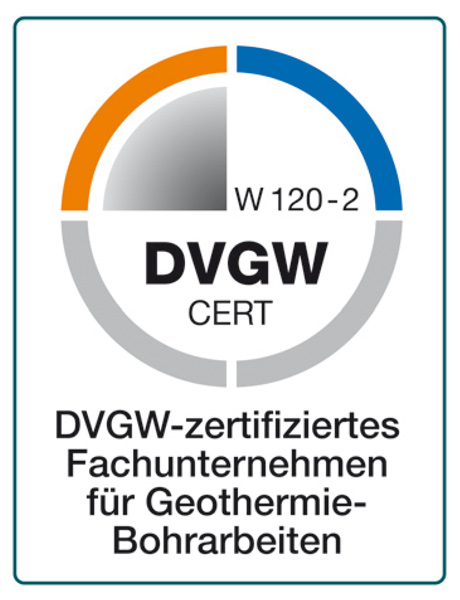 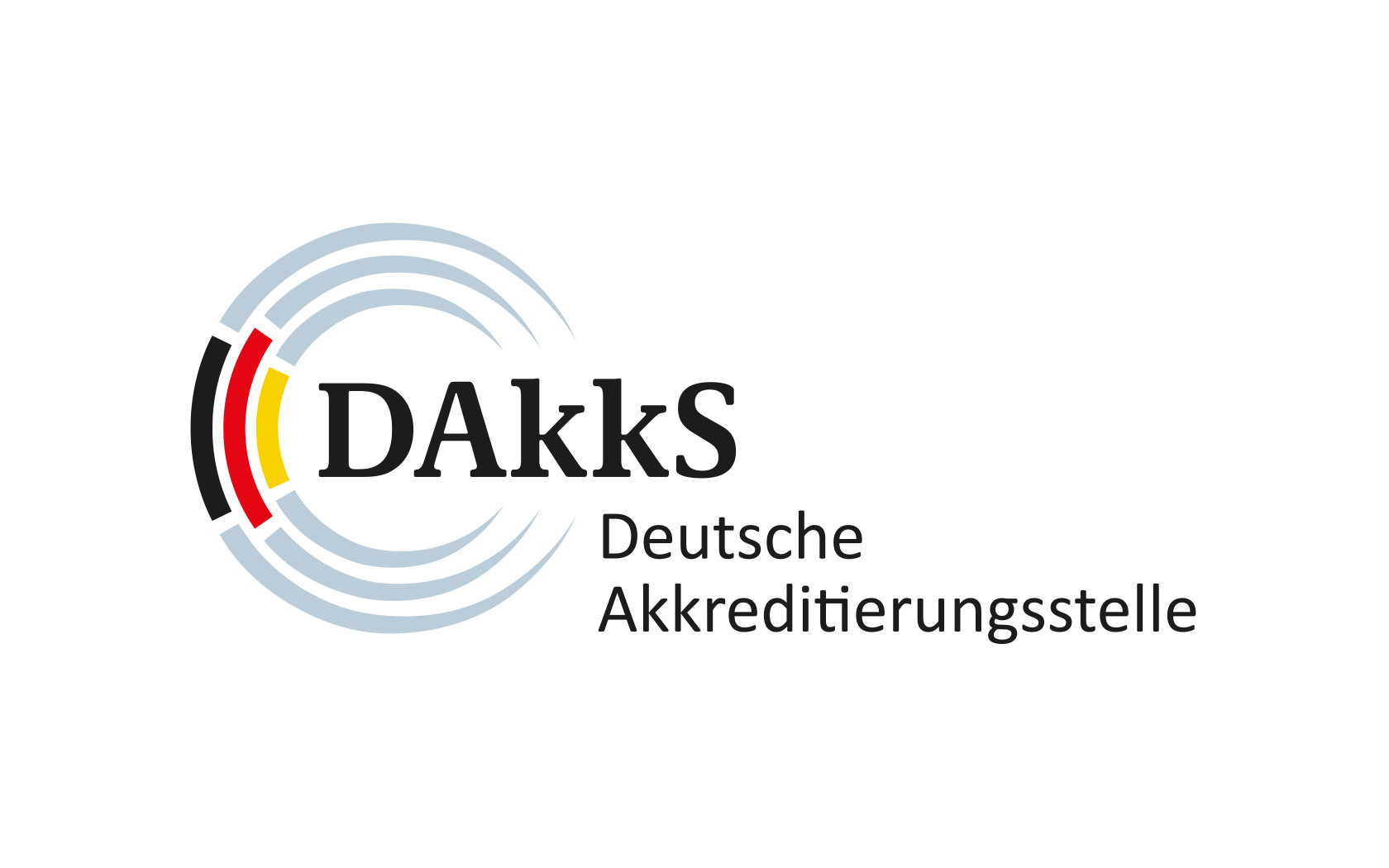 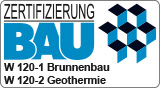 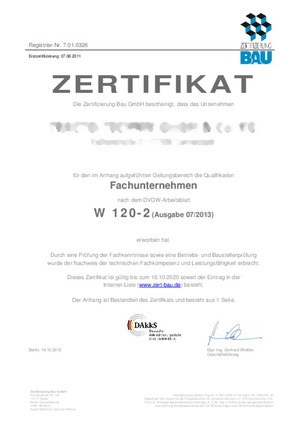 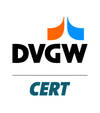 DVGW:
Deutscher Verein des Gas- und Wasserfaches e.V.
Γερμανική Τεχνική και Επιστημονική Ένωση Αερίου και Νερού
DVGW W 120-2 Απαιτήσεις πιστοποίησης στον τομέα της μηχανικής γεώτρησης και της ρηχής γεωθερμικής ενέργειας (BHE)
Σκοπός:
Το φύλλο εργασίας ισχύει για εταιρείες στον τομέα της τεχνολογίας γεώτρησης με σκοπό την εκμετάλλευση αβαθούς γεωθερμικής ενέργειας (BHE έως 400 m). Περιλαμβάνει εργασίες γεώτρησης και άλλες εργασίες κατασκευής (π.χ. εισαγωγή γεωθερμικού καθετήρα, εμβάπτιση της οπής) στο σημείο μεταφοράς, η οποία είναι απαραίτητη για την καλή λειτουργία του γεωθερμικού καθετήρα σύμφωνα με το VDI 4640 (κλειστά συστήματα). Για τα ανοιχτά συστήματα (συστήματα φρεατίων) ισχύει το DVGW W 120-1 (A).
Περιγράφει τις επίσημες, προσωπικές και υλικές απαιτήσεις, καθώς και τις απαιτήσεις για την εξέταση και την παρακολούθηση αυτών των εταιρειών.

Προκειμένου να αποδειχθεί η συμμόρφωση προς τις απαιτήσεις αυτού του φύλλου εργασίας, κάθε ανάδοχος μπορεί να ζητήσει από τον ανάδοχο πιστοποιητικό από πιστοποιημένο διαπιστευτή.
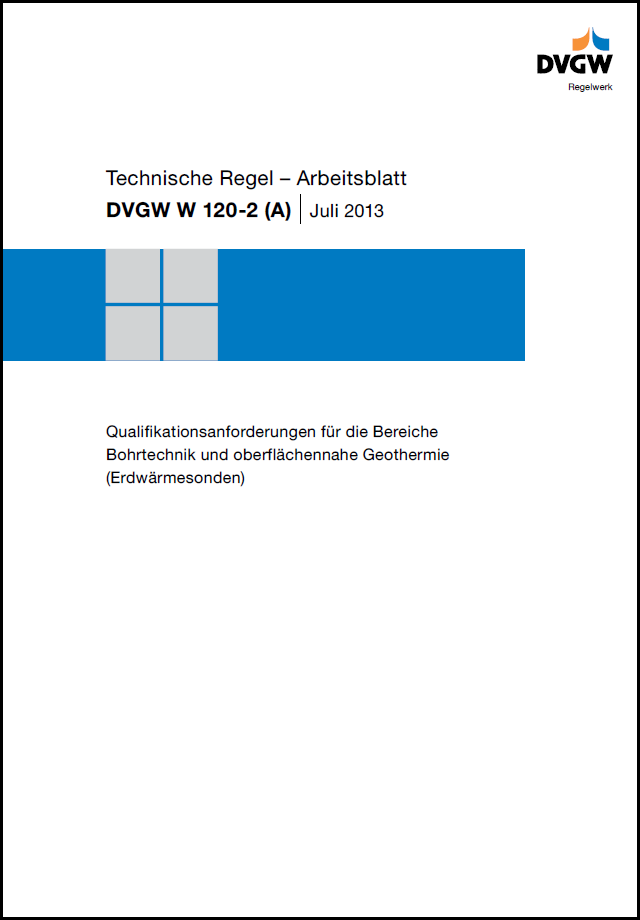 DVGW W 120-2 Απαιτήσεις πιστοποίησης στον τομέα της μηχανικής γεώτρησης και της ρηχής γεωθερμικής ενέργειας (BHE)
Πίνακας περιεχομένων (για όποιον ενδιαφέρεται να ανατρέξει για παραπέρα μελέτη)
Πεδίο εφαρμογής
Παραπομπές
Διαφοροποίηση των απαιτήσεων ποιότητας για ταξινόμηση σε ομάδες προστασίας περιβάλλοντος
Τυπικές απαιτήσεις για την εταιρεία
5.1 υποχρεώσεις της εταιρείας
5.2 μέτρηση απόδοσης και αναφορές
Απαιτήσεις προσωπικού
6.1 Γενικά
6.2 προσόντα του υπεύθυνου τεχνικού επιβλέποντος
6.3 προσόντα του διαχειριστή του έργου
6.4 προσόντα του τεχνικού προσωπικού
Απαιτήσεις σχετικά με τον τεχνικό εξοπλισμό
Απαιτήσεις σχετικά με το σύστημα διαχείρισης ποιότητας / λειτουργικής διαχείρισης
Απαιτήσεις σχετικά με τον έλεγχο, τους εμπειρογνώμονες και την εκπαίδευση και την κατάρτιση
9.1 Έλεγχος
9.2 απαιτήσεις σχετικά με τους εμπειρογνώμονες
9.3 απαιτήσεις σχετικά με την εκπαίδευση και την κατάρτιση
Παράρτημα Α (κανονιστικό): τεχνική συζήτηση με τον αρμόδιο τεχνικό επόπτη βασισμένο σε τελικά ή τρέχοντα έργα
Παράρτημα Β (κανονιστικό): διάρκεια του ελέγχου της εταιρείας
Παράρτημα Γ (ενημερωτικό): αναθεώρηση του λειτουργικού συστήματος διαχείρισης
DVGW W 120-2 Απαιτήσεις πιστοποίησης στον τομέα της μηχανικής γεώτρησης και της ρηχής γεωθερμικής ενέργειας (BHE)
Διαφοροποίηση των απαιτήσεων ποιότητας και ταξινόμηση σε ομάδες
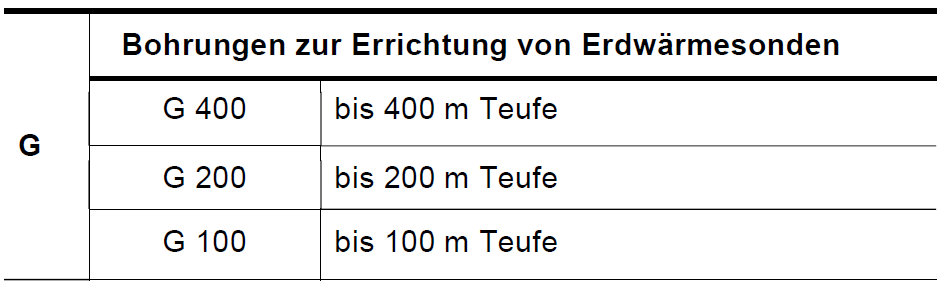 DVGW W 120-2 Απαιτήσεις πιστοποίησης στον τομέα της μηχανικής γεώτρησης και της ρηχής γεωθερμικής ενέργειας (BHE)
5	Απαιτήσεις από την εταιρεία
5.1	Υποχρεώσεις της εταιρείας 
	Γενικές απαιτήσεις όπως:
Οι σχετικοί κανονισμοί, οι κανονισμοί πρόληψης ατυχημάτων και οι τεχνικοί κανονισμοί στην τρέχουσα έκδοση πρέπει να είναι διαθέσιμοι και να λαμβάνονται υπόψη
Πρέπει να υπάρχει επαρκής ασφαλιστική κάλυψη …
	Απαιτήσεις στην κατασκευή της εγκατάστασης όπως:
Πρέπει να χρησιμοποιούνται μόνο πιστοποιημένοι γεωθερμικοί ανιχνευτές
Οι θέσεις του ανιχνευτή, οι συνδέσεις, οι διανομείς και η λειτουργία των αγωγών μετριούνται και τεκμηριώνονται σε χάρτη
…
5.2	Μέτρηση απόδοσης και αναφορές
[…] πρέπει να είναι εφαρμόσιμες μέθοδοι μέτρησης στον τομέα της γεωθερμίας
DVGW W 120-2 Απαιτήσεις πιστοποίησης στον τομέα της μηχανικής γεώτρησης και της ρηχής γεωθερμικής ενέργειας (BHE)
6. Απαιτήσεις προσωπικού
6.1 Γενικά
6.2 προσόντα του υπεύθυνου τεχνικού επιβλέποντος
6.3 προσόντα του διαχειριστή του έργου
6.4 προσόντα του τεχνικού προσωπικού

Αναφέρονται οι τεχνικές απαιτήσεις για τα υλικά και οι απαραίτητες δεξιότητές τους
Περιγράφονται οι απαιτήσεις για την εκπαίδευση και την κατάρτιση
DVGW W 120-2 Απαιτήσεις πιστοποίησης στον τομέα της μηχανικής γεώτρησης και της ρηχής γεωθερμικής ενέργειας (BHE)
8. Απαιτήσεις σχετικά με το σύστημα διαχείρισης ποιότητας / λειτουργικής διαχείρισης
Η εταιρεία πρέπει να έχει ένα σαφώς τεκμηριωμένο, εύκολα κατανοητό και ολοκληρωμένο σύστημα επιχειρησιακής διαχείρισης. Η απόδειξη μπορεί, για παράδειγμα, να παρέχεται με πιστοποιητικό σύμφωνα με το DIN EN ISO 9001. Οι ακόλουθες απαιτήσεις για ένα BMS πρέπει να πληρούνται και να τεκμηριώνονται από την εταιρεία, όπως για παράδειγμα:
εξασφαλίζοντας την κατάλληλη οργανωτική δομή και διαδικασία για την κατανοητή επεξεργασία παραγγελιών
διαθέτοντας τους ισχύοντες νόμους, τεχνικούς κανόνες, κανονισμούς πρόληψης ατυχημάτων καθώς και την απόδειξη των ολοκληρωμένων οδηγιών
έχοντας διαθέσιμες τις τρέχουσες οδηγίες εργασίας
…
DVGW W 120-2 Απαιτήσεις πιστοποίησης στον τομέα της μηχανικής γεώτρησης και της ρηχής γεωθερμικής ενέργειας (BHE)
9	Απαιτήσεις σχετικά με τον έλεγχο, τους εμπειρογνώμονες και την εκπαίδευση και την κατάρτιση
9.1	Έλεγχος
Ο έλεγχος διεξάγεται από εμπειρογνώμονες στην επιχείρηση επί τόπου. Ο έλεγχος περιλαμβάνει πτυχές όπως:
Επιχειρησιακή οργάνωση, αυλή, εργαστήριο, αποθήκευση, λειτουργία, εξοπλισμός
Εργοτάξιο; Αυτό πρέπει να είναι αντιπροσωπευτικό τουλάχιστον μιας εφαρμοσμένης ομάδας
…
9.2	Απαιτήσεις σχετικά με τους εμπειρογνώμονες
Αναφέρονται τα προσόντα των εμπειρογνωμόνων
9.3	 Απαιτήσεις σχετικά με την εκπαίδευση και την κατάρτιση
Αναφέρονται οι απαιτήσεις για την εκπαίδευση και την κατάρτιση των εμπειρογνωμόνων.
DVGW W 120-2 Απαιτήσεις πιστοποίησης στον τομέα της μηχανικής γεώτρησης και της ρηχής γεωθερμικής ενέργειας (BHE)
Παράρτημα A (κανονιστικό):	 
τεχνική συζήτηση με τον υπεύθυνο τεχνικό επιβλέποντα βάσει τελικών ή τρεχόντων έργων


Παράρτημα B (κανονιστικό):	 διάρκεια του ελέγχου της εταιρείας













Παράρτημα C (πληροφοριακό): αναθεώρηση του λειτουργικού συστήματος διαχείρισης
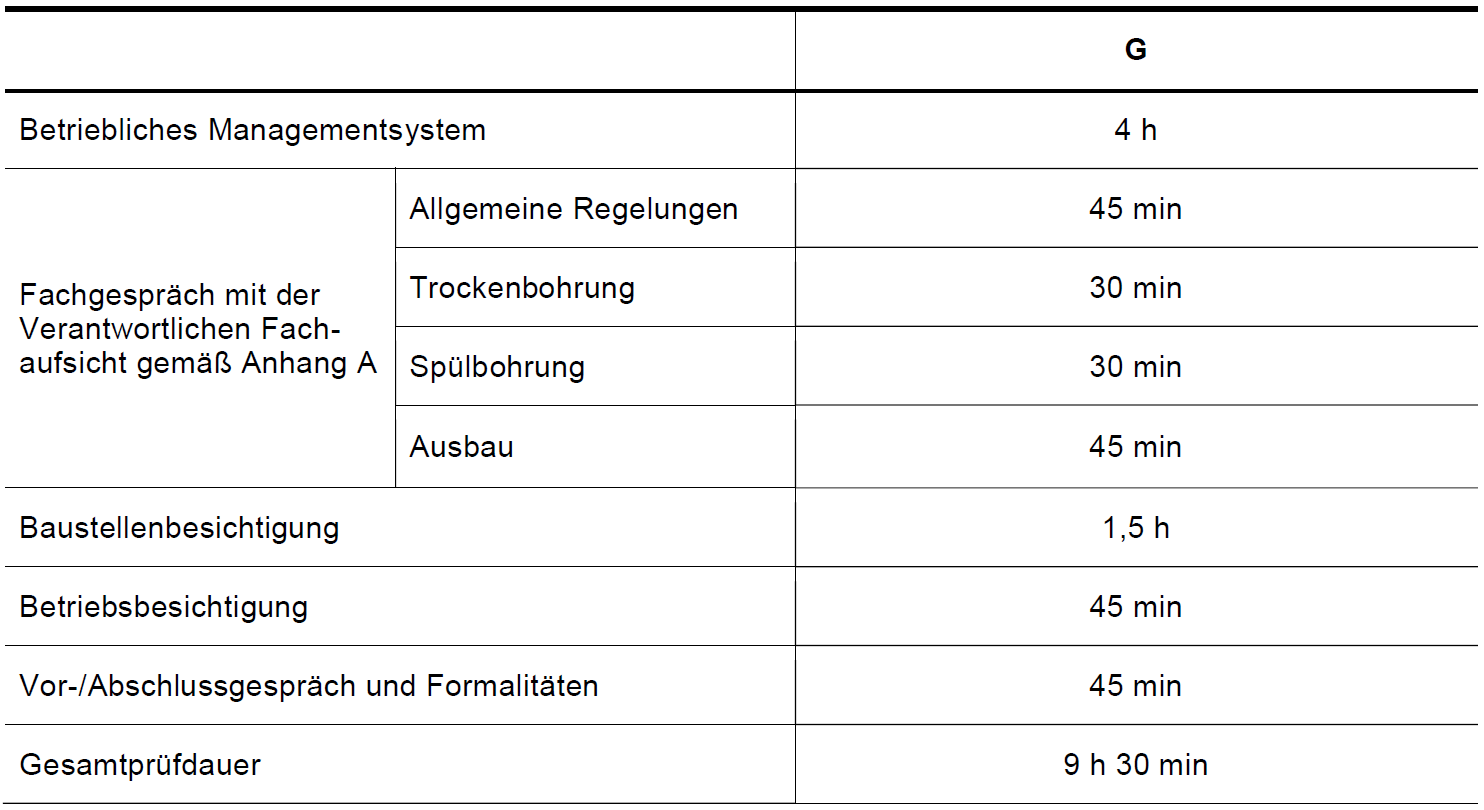 Κανονισμοί και νομοθεσία
VDI 4640
Ο σχεδιασμός των γεωθερμικών συστημάτων ρυθμίζεται στην κατευθυντήρια γραμμή VDI 4640.
Το φύλλο 1 ορίζει τα βασικά στοιχεία και περιγράφει τις εγκρίσεις και περιβαλλοντικές πτυχές.
Το φύλλο 2 δίνει συγκεκριμένες συστάσεις για το σχεδιασμό των γεωθερμικών εγκαταστάσεων. Διακρίνει μεταξύ του σχεδιασμού των γεωθερμικών ανιχνευτών, των επιφανειακών συλλεκτών και των φρεατίων υπόγειων υδάτων καθώς και άλλων πιο εξειδικευμένων τύπων εγκαταστάσεων. Επί του παρόντος, η οδηγία βρίσκεται υπό αναθεώρηση.
Κανονισμοί και νομοθεσία
Νομικές απαιτήσεις για τη λήψη γεωθερμικής ενέργειας κοντά στην επιφάνεια της γης
Public law
Civil right
Constitutional law
Civil Code
Basic rights
Federal Mining Act
Case law
Federal Soil Protection Act
Constitution of the federal states
Water Act
Deposit law
Water laws of the countries
European law
(Guideline 96/92/EG)
Groundwater Ordinance
Renewable Energies Heat Act
Regional Planning Act
Surface water Regulation
Building Code
Federal Nature Conservation Act
Environmental Damage Act
Building code of the countries
Exploitation  laws
[Speaker Notes: Quelle: VBI-Leitfaden S. 75]
CEN και CENELEC
CEN - Comité Européen de Normalisation  -  European Committee for Standardization  -  Europäische Komitee für Normung  -  Ευρωπαϊκή Επιτροπή Τυποποίησης 
CENELEC - Comité Européen de Normalisation Électrotechnique  -   European Committee for Electrotechnical Standardization  -  Europäische Komitee für elektrotechnische Normung  -  Ευρωπαϊκή Επιτροπή Ηλεκτροτεχνικής Τυποποίησης
the European national standardisation bodies
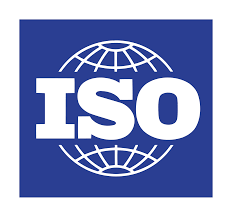 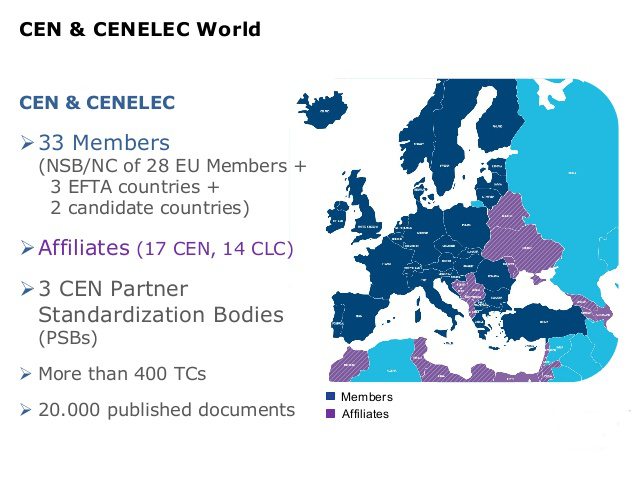 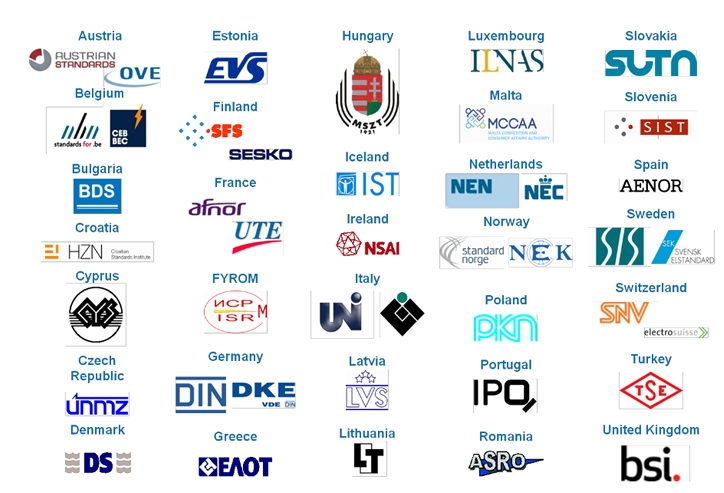 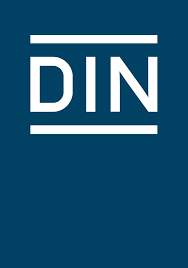 Οργανισμοί πιστοποίησης
ISO – International Organization for Standardization
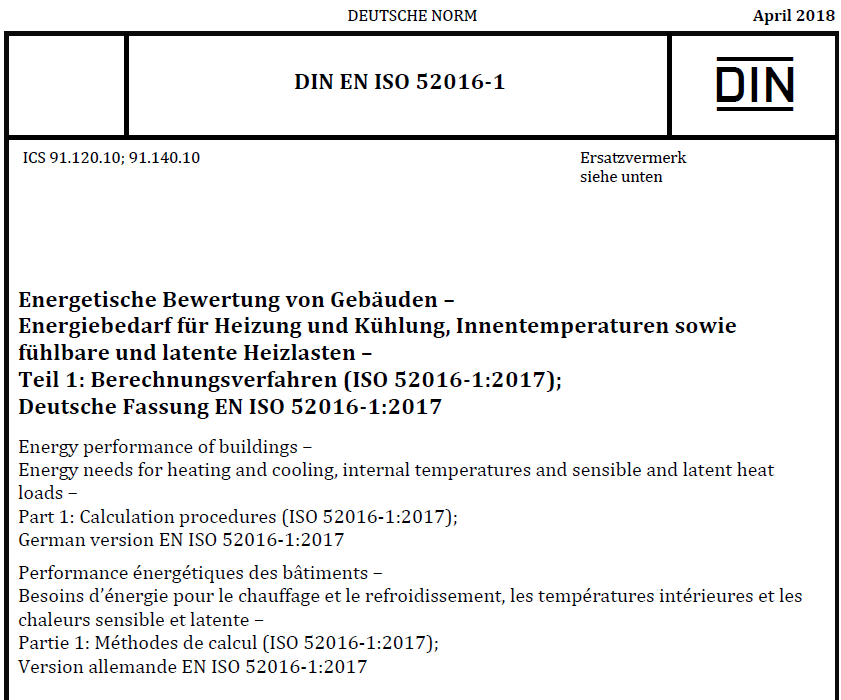 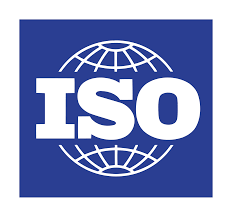 CEN - European Committee for Standardization
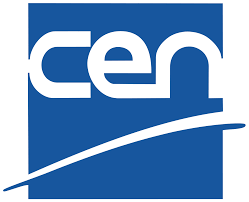 DIN - German Institute for Standardization
         Deutsches Institut für Normung
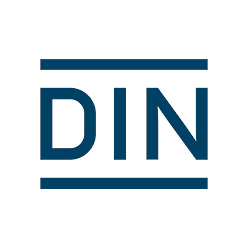 CEN/TC 451 WG 2 „Εναλλάκτης θερμότητας γεωτρήσεων“ 
(Dez. 2018)
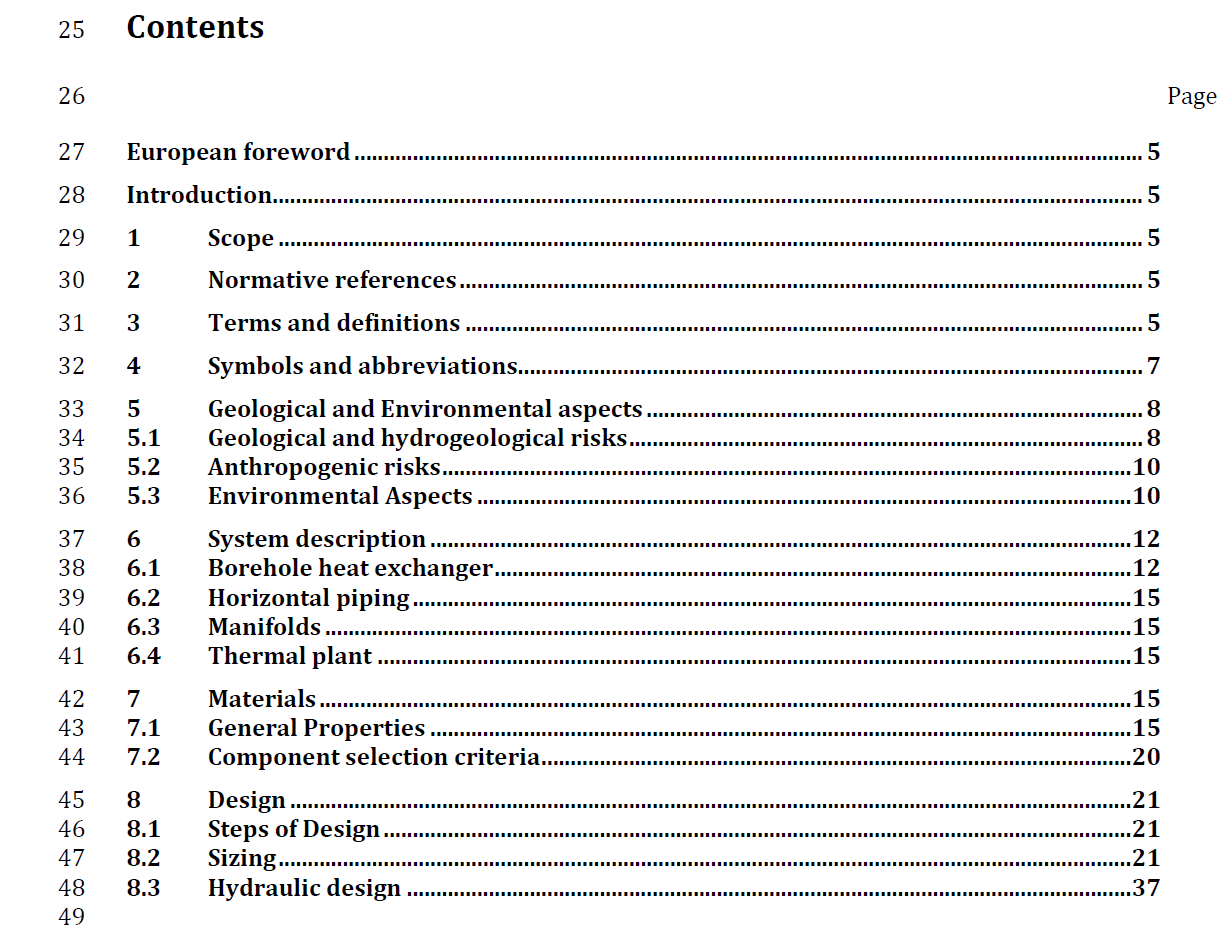 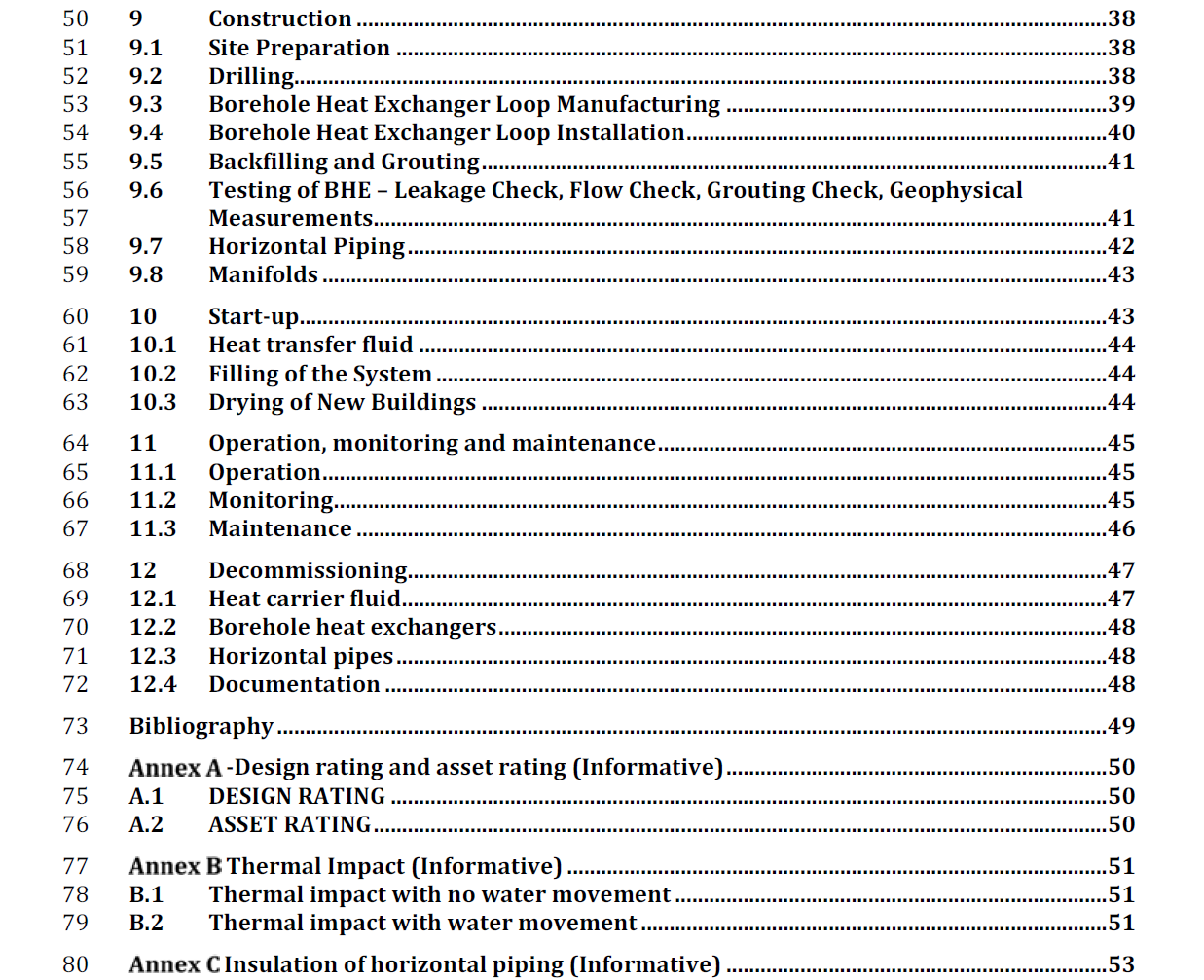 Ευθύνη και ασφάλεια
Αστική ευθύνη για εξορύξεις και ζημιές από γεωθερμικές πηγές
Σύμφωνα με το νομικό καθεστώς για τα ορυχεία υπάρχει αστική ευθύνη για μη εξουσιοδοτημένες ενέργειες σε γεωτρήσεις μέχρι βάθους 100 μέτρων.
Κατά συνέπεια, οι επιχειρήσεις εξόρυξης ευθύνονται για ζημιές σε περιουσιακά στοιχεία και προσωπικό "ως αποτέλεσμα της άσκησης" μιας εξορυκτικής δραστηριότητας (γεώτρηση).
Υπάρχει ένα «τεκμήριο σωρευτικό» που ισχύει για την περιοχή επιρροής της υπόγειας αναζήτησης ή εξόρυξης, αλλά όχι για την αύξηση του νερού.
[Speaker Notes: Quelle: Handbuch für oberflächennahe Geothermie S.342 und VBI-Leitfaden S. 83]
Ευθύνη και ασφάλεια
Ευθύνη και απαιτήσεις για ελαττώματα
Λόγω των μεγάλων χρόνων λειτουργίας των γεωθερμικών Λόγω των μεγάλων χρόνων λειτουργίας των γεωθερμικών εγκαταστάσεων, συνιστάται η σύναψη συμπληρωματικής ασφάλισης πέρα ​​από το χρόνο τερματισμού της εργασίας του μηχανικού. π.χ. για τα επόμενα 30 χρόνια.
Εάν οι υπηρεσίες παρέχονται από μισθωτό, λαμβάνεται υπόψη και η ασφαλιστική κάλυψη της μηχανολογικής εταιρείας.
Εάν ο προγραμματισμός της γεωθερμικής εγκατάστασης πραγματοποιείται από εργολάβο, τα κενά και τα σφάλματα στο σχεδιασμό δεν καλύπτονται από ασφάλιση ευθύνης.
Συνιστάται η συμμετοχή ενός ανεξάρτητου συμβούλου μηχανικού ως ειδικού σχεδιαστή ο οποίος καλύπτεται από ασφάλιση αστικής ευθύνης ειδικού σχεδιαστή ο οποίος καλύπτεται από ασφάλιση αστικής ευθύνης λόγω των επαγγελματικών απαιτήσεων.
[Speaker Notes: Quelle: VBI-Leitfaden S. 83]
Ευθύνη και ασφάλεια
Ευθύνη και απαιτήσεις για ελαττώματα

" Μια επιδότηση για αντλίες θερμότητας με την ταυτόχρονη κατασκευή γεωθερμικού φρέατος απαιτεί το φρεάτιο να εγκατασταθεί σύμφωνα με τις απαιτήσεις ποιότητας των τεχνικών κανονισμών DVGW W 120-2 και ότι έχει απαλειφθεί ασφάλιση έναντι απρόβλεπτων ζημιών."
Κατά τη στιγμή της γεώτρησης, πρέπει να πληρούνται οι ακόλουθες προϋποθέσεις:
Ο εργολάβος γεωτρήσεων είναι πιστοποιημένος σύμφωνα με τις απαιτήσεις ποιότητας του τεχνικού κανόνα DVGW W 120-2.
Υπάρχει ασφαλιστική κάλυψη για την πιθανή βλάβη της ιδιοκτησίας που προκαλείται από την εξόρυξη γεώτρησης σε τρίτους.
[Speaker Notes: Quelle: http://www.bafa.de/SharedDocs/Downloads/DE/Energie/ee_waermepumpen_erdwaermesondenbohrungen.pdf?__blob=publicationFile&v=3
Bundesamt für Wirtschaft und Ausfuhrkontrolle]
Ευθύνη και ασφάλεια
Ασφάλεια χωρίς σφάλματα
Πρέπει να αποδειχθεί στην BAFA ότι κατά τη διάρκεια της γεώτρησης δεν θα υπάρχει ασφαλιστική κάλυψη για τυχόν ζημιές που προκλήθηκαν από τη γεώτρηση.
Προστατεύει τον αιτούντα υπό την ιδιότητά του ως ιδιοκτήτη του ακινήτου στο οποίο πραγματοποιείται η γεώτρηση - σε περίπτωση απαίτησης από ζημιωθέντες ιδιοκτήτες άλλων οικοπέδων.
Με αυτόν τον τρόπο, καλύπτεται και ο ιδιοκτήτης άλλης ιδιοκτησίας, εάν προκύψει ζημιά λόγω γεωθερμικού καθετήρα.
Η παροχή επαρκών πληροφοριών από τον μηχανικό είναι πολύ σημαντική.
[Speaker Notes: Quelle: http://www.bafa.de/SharedDocs/Downloads/DE/Energie/ee_waermepumpen_erdwaermesondenbohrungen.pdf?__blob=publicationFile&v=3
Bundesamt für Wirtschaft und Ausfuhrkontrolle]
Ευθύνη και ασφάλεια
Ασφάλεια χωρίς σφάλματα (συνέχεια)
Το πιστοποιητικό ασφάλισης που πρέπει να υποβληθεί στη BAFA πρέπει να αναφέρει σαφώς ότι η ασφάλιση υπήρχε κατά το χρόνο του έργου γεώτρησης.
η ασφάλιση καλύπτει το σχεδιαζόμενο σχέδιο γεώτρησης και τυχόν αξιώσεις αποζημίωσης λόγω ζημιών που σχετίζονται με τη διάτρηση στην περιοχή,
ο ιδιοκτήτης του ακινήτου στο οποίο πραγματοποιείται η γεώτρηση ασφαλίζεται μέσω αυτών (είτε ως αντισυμβαλλόμενος είτε ως συνυπευθυνόμενος με ασφάλιση που έχει συνάψει η εταιρεία γεώτρησης),
η ασφάλιση είναι ανεξάρτητη από πταίσμα και η κάλυψη είναι τουλάχιστον € 1.000.000.
[Speaker Notes: Quelle: http://www.bafa.de/SharedDocs/Downloads/DE/Energie/ee_waermepumpen_erdwaermesondenbohrungen.pdf?__blob=publicationFile&v=3
Bundesamt für Wirtschaft und Ausfuhrkontrolle]
Ευθύνη και ασφάλεια
Ο νόμος για την περιβαλλοντική ζημία (USchadG)
Ο νόμος περί περιβαλλοντικών ζημιών (USchadG) - ο "νόμος για την πρόληψη και την αποκατάσταση περιβαλλοντικών ζημιών" - χρησιμεύει για τη μεταφορά της οδηγίας 2004/35 / ΕΚ περί περιβαλλοντικής ευθύνης της ΕΚ στο γερμανικό δίκαιο.
Σύμφωνα με την απόφαση του Ευρωπαϊκού Κοινοβουλίου, η μεταφορά της οδηγίας ΕΚ για την περιβαλλοντική ευθύνη στην εθνική νομοθεσία των κρατών μελών της ΕΕ έπρεπε να έχει πραγματοποιηθεί έως τις 30 Απριλίου 2007. Ωστόσο, ο νόμος περί περιβαλλοντικών ζημιών τέθηκε σε ισχύ μόλις στις 14 Νοεμβρίου 2007 και προβλέπει αναδρομική ευθύνη για ζημίες που προκλήθηκαν μεταξύ 30 Απριλίου και 14 Νοεμβρίου.
Ο νέος κίνδυνος ευθύνης αυτού του νόμου είναι ότι, για πρώτη φορά, η ζημία πρέπει να αντισταθμιστεί στο ίδιο το περιβάλλον, όχι μόνο ζημιές σε μεμονωμένα περιουσιακά στοιχεία ως αποτέλεσμα βλάβης στο περιβάλλον (π.χ. ρύποι που μολύνουν γειτονική ιδιοκτησία).
[Speaker Notes: Quelle: Wikipedia unter „Umweltschadensgesetz“, VBI-Leitfaden S. 84]
Ευθύνη και ασφάλεια
Ο νόμος για την περιβαλλοντική ζημία (USchadG) (συνέχεια)
Για πρώτη φορά, ο νόμος περί περιβαλλοντικών ζημιών ορίζει ενιαίες απαιτήσεις για την αποκατάσταση περιβαλλοντικών ζημιών που σχετίζονται με ατυχήματα - ιδίως οικολογικές ζημίες.
Η εφαρμογή της οδηγίας ΕΚ για την περιβαλλοντική ευθύνη στο εθνικό δίκαιο αποτελεί πρόκληση, διότι περιλαμβάνει μια νέα έννοια δημόσιας ευθύνης για ζημίες:
βιοποικιλότητας
υδάτων
εδάφους
[Speaker Notes: Quelle: Wikipedia unter „Umweltschadensgesetz“]
Προοπτικές
Αγορά θέρμανσης
Επί του παρόντος, η αγορά παροχής θερμικής ενέργειας εξακολουθεί να κυριαρχείται από ορυκτά καύσιμα.
Ο άνθρακας, το πετρέλαιο και το φυσικό αέριο αποτελούν το 88% της αγοράς θέρμανσης.
Η γεωθερμική ενέργεια πλησίον της επιφάνειας του εδάφους αντιπροσωπεύει περίπου το 5% της αγοράς θέρμανσης από ανανεώσιμες πηγές ενέργειας.
Ταυτόχρονα, οι γεωθερμικές περιοχές κοντά στην επιφάνεια συνδυάζονται από κοινού με τις μεγαλύτερες δυνατότητες στην εγχώρια αγορά θερμότητας για ανανεώσιμες πηγές ενέργειας.
[Speaker Notes: Quelle: Handbuch Oberflächennahe Geothermie S.327]
Προοπτικές
Αγορά θέρμανσης (συνέχεια)
Η χρήση ηλεκτρικής ενέργειας από ανανεώσιμες πηγές σε γεωθερμικής ενέργειας με αντλίες θερμότητας αντιπροσωπεύει έναν ιδιαίτερα αποτελεσματικό συνδυασμό αγοράς ηλεκτρικής ενέργειας και θέρμανσης και είναι πολύ πιο ενεργειακά αποδοτικό από ό, τι για παράδειγμα η «εξάλειψη της ηλεκτρικής ενέργειας» σε θερμαντήρες νυχτερινής αποθήκευσης ή θερμαντήρες βυθίσεως.
Προοπτικά, η ομοσπονδιακή κυβέρνηση αναμένει μείωση της ζήτησης θερμότητας έως το 2020 σε σύγκριση με το 2012. Παράλληλα, το μερίδιο των ανανεώσιμων πηγών ενέργειας στην παροχή θερμότητας αναμένεται να αυξηθεί στο 14%.
Για να επιτευχθούν αυτοί οι στόχοι απαιτείται αύξηση του ποσοστού αποκατάστασης, από τον σημερινό M.O. 1-2% ετησίως σε τουλάχιστον 5% ετησίως.
Προοπτικές
Ανάπτυξη αγοράς
Οι συμμετέχοντες στην αγορά επηρεάζονται από τεχνικές, οικονομικές, οικολογικές, νομικές και ψυχολογικές παραμέτρους. Οι προβλέψεις για την εξέλιξη της αγοράς είναι πολύ δύσκολες λόγω του μεγάλου αριθμού επιμέρους παραγόντων.
Μερικές παρατηρήσεις είναι αντιφατικές. Σε μια έρευνα (Οργανισμός Ανανεώσιμων Πηγών Ενέργειας), το 93% όλων των ερωτηθέντων θεώρησε σημαντική την επέκταση των ανανεώσιμων πηγών ενέργειας. Παρ 'όλα αυτά, σχεδόν το 90% των θερμαντήρων που πωλούνται κάθε χρόνο είναι θερμαντήρες πετρελαίου και φυσικού αερίου.
Η απόφαση υπέρ ενός γεωθερμικού εργοστασίου εξαρτάται από την εξέλιξη των τιμών των συμβατικών πηγών ενέργειας (αυξημένη επέκταση των γεωθερμικών εγκαταστάσεων με περιόδους υψηλών τιμών πετρελαίου ή φυσικού αερίου).
[Speaker Notes: Quelle: Handbuch Oberflächannahe Geothermie S.328]
Χρηματοδότηση
Νόμος για τις ανανεώσιμες πηγές ενέργειας 
Η μετατροπή της θερμότητας εξυπηρετεί την προστασία του κλίματος τη διατήρηση των ορυκτών πόρων και τη μείωση της εξάρτησης των εισαγωγών ενέργειας.
Πρέπει να προωθηθεί η βιώσιμη ανάπτυξη του ενεργειακού εφοδιασμού και η περαιτέρω ανάπτυξη τεχνολογιών για την παραγωγή θερμότητας και ψύχους από ανανεώσιμες πηγές ενέργειας.
Ο στόχος της ομοσπονδιακής κυβέρνησης είναι να αυξηθεί το μερίδιο των ανανεώσιμων πηγών ενέργειας στην κατανάλωση ενέργειας για θέρμανση και ψύξη έως 14% έως το 2020.
Χρηματοδότηση
Νόμος για τις ανανεώσιμες πηγές ενέργειας (συνέχεια)
Ο EEWärmeG συνδυάζει ρυθμιστικά μέτρα και οικονομικά κίνητρα.
Ο πυρήνας της ρυθμιστικής πολιτικής είναι η υποχρέωση χρήσης ανανεώσιμων πηγών ενέργειας για την κατασκευή ιδιωτικών και δημόσιων κτιρίων. 
Κατά κανόνα, πρέπει να τηρείται ένα ελάχιστο μερίδιο, το οποίο είναι 50% για τα γεωθερμικά συστήματα (περιλαμβάνεται στο νόμο για τις αντλίες θερμότητας).
Οι αντλίες θερμότητας που χρησιμοποιούνται για τα συστήματα ONG υπόκεινται σε ελάχιστη απαίτηση απόδοσης. Η ετήσια χρήση πρέπει να είναι τουλάχιστον 3,8.
Οι αντλίες θερμότητας που χρησιμοποιούνται στο σύστημα πρέπει να πιστοποιούνται με τις σφραγίδες προϊόντων "Euroblume", "Blue Angel" ή "Ετικέτα ποιότητας EHPA" ή να πληρούν τις απαιτήσεις τους.
[Speaker Notes: Quelle: Handbuch Oberflächennahe Geothermie S.329]
Χρηματοδότηση
Πιστοποιητικά-Λογότυπο του Bau e.V.
Πιστοποιητικά - Λογότυπο του DVGW
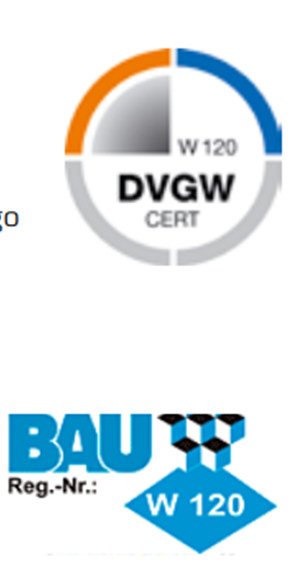 [Speaker Notes: Quelle: http://www.gtvservice.de/fileadmin/useruploads/JungeGeothermie/PDF_Sonstige/Tipps_Haeuslebauer_20170201_WEB.pdf
Bundesverband Geothermie e.V. (Hrsg.) 13. Auflage, Broschüre "Tipps für Hausbesitzer und Bauherren", Berlin 2016]
Χρηματοδότηση
Πρόγραμμα παροχής κινήτρων στην αγορά (MAP)
Παρέχει χρηματοδότηση για την προώθηση τεχνολογιών ανανεώσιμης θέρμανσης σε σπίτια και επιχειρήσεις. Το ανώτατο όριο των 500 εκατ. ευρώ προγραμματίζεται ετησίως για το σκοπό αυτό.
Για τις μικρότερες γεωθερμικές εγκαταστάσεις (μέχρι 100kW άντληση θερμότητας), οι επενδυτικές επιδοτήσεις καταβάλλονται απευθείας μέσω του Ομοσπονδιακού Γραφείου Οικονομικών και Εξαγωγικού Ελέγχου (BAFA).
Οι γεωθερμικές θερμάνσεις άνω των 100kW επιχορηγούνται από δάνεια χαμηλού επιτοκίου και επιδοτήσεις αποπληρωμής από το πιστωτικό ίδρυμα ανασυγκρότησης (KfW - Kreditinstitut für Wiederaufbau).
Οι οικοδόμοι και οι ιδιοκτήτες σπιτιών έχουν τη δυνατότητα για ισχυρή επιδότηση από το κράτος κατά την εγκατάσταση ενός γεωθερμικού συστήματος θέρμανσης.
[Speaker Notes: Quelle: Handbuch Oberflächennahe Geothermie S. 329]
Χρηματοδότηση
Πρόγραμμα παροχής κινήτρων στην αγορά (MAP) (συνέχεια)
Προϋπόθεση: Μία ελάχιστη απόδοση της εγκατεστημένης αντλίας θερμότητας. Το ετήσιο ποσοστό απασχόλησης για κτίρια κατοικιών πρέπει να είναι τουλάχιστον 3,8 και κτίρια μη οικιστικής χρήσης 4,0, για τα νέα κτίρια τουλάχιστον 4,5.
Ως βασική χρηματοδότηση, 100€ ανά κιλοβάτ (αντλία θερμότητας) καταβάλλονται σε υπάρχοντα κτίρια. Επιπλέον, ισχύει ελάχιστη επιδότηση ύψους €4.000 και σε συστήματα με γεωθερμικούς ανιχνευτές που μπορεί να φτάσει τις €4,500.
Μια επιχορήγηση καινοτομίας μπορεί να εφαρμοστεί για ιδιαίτερα αποδοτικές μονάδες (ετήσιο ποσοστό απασχόλησης τουλάχιστον 4,5). Το βασικό ποσό αυξάνεται κατά 50%.
[Speaker Notes: Quelle: Handbuch Oberflächennahe Geothermie S. 329]
Χρηματοδότηση
Πρόγραμμα Δείκτη Σηματοδότησης (MAP)
Για ένα νέο κτίριο δεν είναι δυνατή καμία βασική χρηματοδότηση. Ωστόσο, εάν μπορεί να αποδειχθεί ετήσιος φόρτος εργασίας τουλάχιστον 4,5, οι επενδύσεις θα χρηματοδοτηθούν μέσω στήριξης της καινοτομίας.
Σε αυτή την περίπτωση ο χρήστης λαμβάνει 100 € ανά κιλοβατώρα, όπως και με τη βασική υποστήριξη στο απόθεμα, και τουλάχιστον 4000€ ή 4500€.
Η εκπλήρωση της απαίτησης επιλεξιμότητας πρέπει να αποδεικνύεται με επιβεβαίωση της εξουσιοδοτημένης ειδικευμένης εταιρείας. Συνεπώς, οι εφαρμογές γίνονται συνήθως από τον μηχανικό θέρμανσης για λογαριασμό του οικοδόμου.
[Speaker Notes: Quelle: Handbuch Oberflächennahe Geothermie S. 330]
Χρηματοδότηση
Πιστωτικό ινστιτούτο ανασυγκρότησης (KfW)
Η εφαρμογή γίνεται μέσω της κύριας τράπεζας. 
Οι επιλέξιμοι αιτούντες είναι άτομα, καθώς και εταιρείες και δήμοι.
Οι επιδοτήσεις αποπληρωμής είναι 80 € ανά κιλοβατώρα και τουλάχιστον 10.000 € και όχι περισσότερες από 50.000 € ανά εγκατάσταση.
Για τους ανιχνευτές εδάφους μέχρι 400m βάθος καταβάλλονται 4€ ανά μέτρο, από 400μ βάθος πληρώνονται 6€.
Απαιτήσεις χρηματοδότησης: ελάχιστο ετήσιο φόρτο εργασίας 3,8, εγκατάσταση εγκατάστασης αυτόματης απομακρυσμένης ανάγνωσης και εγκατάσταση μιας αποτελεσματικής κυκλοφορητικής αντλίας.
[Speaker Notes: Quelle: Handbuch Oberflächennahe Geothermie S. 330]
Χρηματοδότηση
Διάταγμα εξοικονόμησης ενέργειας (EnEV)
Ένα σημείο εστίασης της ενεργειακής μετάβασης είναι η ενεργειακή απόδοση. Απαραίτητη εδώ είναι η σύνδεση με το Διάταγμα Εξοικονόμησης Ενέργειας σε συνδυασμό με την υπάρχουσα νομοθεσία.
Το EnEV ορίζει τις απαιτήσεις για την ενεργειακή απόδοση των κτιρίων στην παραγωγή θερμότητας και έχει ιδιαίτερη σημασία στην κατασκευή νέων κτιρίων. 
Αναφέρονται οι μέγιστες τιμές για τη ζήτηση θέρμανσης, η ετήσια ζήτηση πρωτογενούς ενέργειας και η απώλεια θερμότητας μετάδοσης.
Οι απαιτήσεις αυστηροποιούνται σε τακτά χρονικά διαστήματα.
Χρηματοδότηση
Διάταγμα εξοικονόμησης ενέργειας (EnEV) (συνέχεια)
Η τελευταία τροποποίηση αποφασίστηκε το 2013. Η πρώτη προσαρμογή τέθηκε σε ισχύ τον Μάιο του 2014 και προέβλεπε ότι οι ιδιοκτήτες των κελυφών πρέπει να ανταλλάσσουν θερμαντήρες άνω των 30 ετών για σύγχρονα συστήματα θέρμανσης μέχρι το 2015. Οι νέοι θερμοσίφωνες πρέπει να είναι πιστοποιημένοι με CE.
Το EnEV θέτει κατά κύριο λόγο απαιτήσεις για το φάκελο του κτιρίου και επομένως για τα δομικά υλικά για τοίχους, πόρτες, παράθυρα κλπ. Αξίζει να σημειωθεί, ωστόσο, ότι είναι πρωταρχικής σημασίας η κατανάλωση ενέργειας.
Καθώς οι οριακές τιμές καθίστανται αυστηρότερες, οι απαιτήσεις για την ενεργειακή απόδοση των κτιρίων θα επικεντρωθούν επίσης  στις τεχνολογίες ανανεώσιμης θέρμανσης.
[Speaker Notes: Quelle: Handbuch Oberflächannahe Geothermie S.331, 332]
Χρηματοδότηση
Εθνικό Σχέδιο Δράσης για την Ενεργειακή Απόδοση (NEEP)
Αποφασίστηκε από την ομοσπονδιακή κυβέρνηση τον Δεκέμβριο του 2014 για περαιτέρω ανάπτυξη της πολιτικής ενεργειακής απόδοσης.
Στόχος: μείωση της κατανάλωσης πρωτογενούς ενέργειας κατά 20% έως το 2020 (σε σύγκριση με το 2008) και μείωση κατά το ήμισυ κατά 250.
Στρατηγική: Όλες οι δράσεις NEEP ακολουθούν μια κοινή αρχή - "Ενημέρωση, Προώθηση, Πρόκληση".
Θα εξεταστούν επίσης θέματα όπως η περαιτέρω ανάπτυξη του προγράμματος παροχής κινήτρων για την αγορά, η στρατηγική ενεργειακής απόδοσης των κτιρίων, η εισαγωγή νέων ετικετών αποδοτικότητας για συσκευές θέρμανσης ή το πρόγραμμα παροχής κινήτρων για την ενεργειακή απόδοση.
[Speaker Notes: Quelle: Handbuch Oberflächennahe Geothermie S. 331]
Χρηματοδότηση
Ενεργειακή απόδοση του προγράμματος παροχής κινήτρων
Εκτός από το ασφάλιστρο MAP, το νέο πρόγραμμα παροχής κινήτρων προβλέπει κατ 'αποκοπή ποσό 600 € για τη βελτιστοποίηση του συστήματος θέρμανσης. Το πρόγραμμα κινήτρων ήταν σε ισχύ μέχρι το τέλος του 2018.
Ένα πρόσθετο πλεονέκτημα χορηγείται τόσο για την επενδυτική επιδότηση για γεωθερμική θέρμανση με αντλία θερμότητας μέχρι 100 kW όσο και για την επιδότηση αποπληρωμής στο πρόγραμμα  KfW για μονάδες ισχύος άνω των 1100 kW και τη σύνδεση σε δίκτυο θερμότητας με την υποστήριξη του MAP.
Προαπαιτούμενο: έγκριση υποκείμενης αίτησης επιδότησης, παροπλισμός αποτελεσματικής θέρμανσης πετρελαίου και φυσικού αερίου και βελτιστοποίηση ολόκληρου του συστήματος θέρμανσης.
Υποστήριξη: Εγκαταστάσεις μέχρι 100 kW τουλάχιστον 5400 €, συστήματα με αισθητήρες εδάφους τουλάχιστον 6000 €.
Χρηματοδότηση
Έννοιες στην ενέργεια – Δημοτικός Αναπτυξιακός Σχεδιασμός
Οι έννοιες της ενέργειας αποσκοπούν στην επίτευξη του καλύτερου δυνατού συνδυασμού μείωσης της κατανάλωσης ενέργειας και της ορθολογικής προσφοράς ενέργειας και στη βελτίωση του τοπικού κλίματος.
Βάσει των χωρικών απογραφών, των τοπικών ενεργειακών δυνατοτήτων και των προβλέψεων για την ενεργειακή ζήτηση, αναπτύσσονται διαφορετικές παραλλαγές ιδεών για τους δήμους που αξιολογούνται και τελικά καθορίζονται στρατηγικές εφαρμογής. 
Ως ανεπίσημο εργαλείο σχεδιασμού, η επιτυχής εφαρμογή ενεργειακών εννοιών απαιτεί την αποδοχή των πολιτών, των τοπικών εταιρειών και των εταιρειών παροχής ενέργειας. Αυτό συνεπάγεται την έγκαιρη συμμετοχή όλων των ενδιαφερομένων. 
Ο Δήμος μπορεί να θέσει κίνητρα για την εφαρμογή των ίδιων των ενεργειακών εννοιών.
Συμπεράσματα
Λίστα ελέγχου
Με ποιόν εξειδικευμένο τεχνικό θα ήθελα να συνεργαστώ για την κατασκευή γεωθερμικής θέρμανσης;
Ποια είναι η ετήσια ζήτηση για θέρμανση και ζεστό νερό;
Ποιο σύστημα εναλλάκτη θερμότητας είναι κατάλληλο για μένα;
Σε τι χρήση θέλω να προσπαθήσω - θέρμανση, ψύξη, θέρμανση νερού;
Ποια μέτρα ανακαίνισης πρέπει να εκτελέσω στο σπίτι επιπλέον;
Έχω όλες τις άδειες;
Μπορώ να πάρω χρηματοδότηση;
Η αντλία θερμότητας καλύπτει τις απαιτήσεις μου;
Παρέχει ο προμηθευτής μου ηλεκτρική ενέργεια ένα τιμολόγιο αντλίας θερμότητας;
Έχει πιστοποιηθεί η εκτελεστική εταιρεία γεώτρησης;
[Speaker Notes: Quelle: http://www.gtvservice.de/fileadmin/useruploads/JungeGeothermie/PDF_Sonstige/Tipps_Haeuslebauer_20170201_WEB.pdf
Bundesverband Geothermie e.V. (Hrsg.)  13. Auflage, Broschüre "Tipps für Hausbesitzer und Bauherren", Berlin 2016]
Συμπεράσματα
Πλέον έχετε ολοκληρώσει την ενότητα που αφορά στη βιβλιογραφική ανασκόπηση και τους κανονισμούς και γνωρίζετε:
Την τρέχουσα κατάσταση και τις μελλοντικές τάσεις στη γεωθερμική ενέργεια 
Τους κινδύνους, τις δυνατότητες και τα πλεονεκτήματα
Τους κανονισμούς και τους νόμους για τα γεωθερμικά συστήματα και τη διαδικασία σχετικά με την εφαρμογή των αδειών εγκατάστασης
Τις δυνατότητες αστικής ευθύνης και ασφάλισης
Τις δυνατότητες χρηματοδότησης γεωθερμικών έργων.
Τέλος ενότητας
Βιβλιογραφική ανασκόπηση και κανονισμοί